Company name
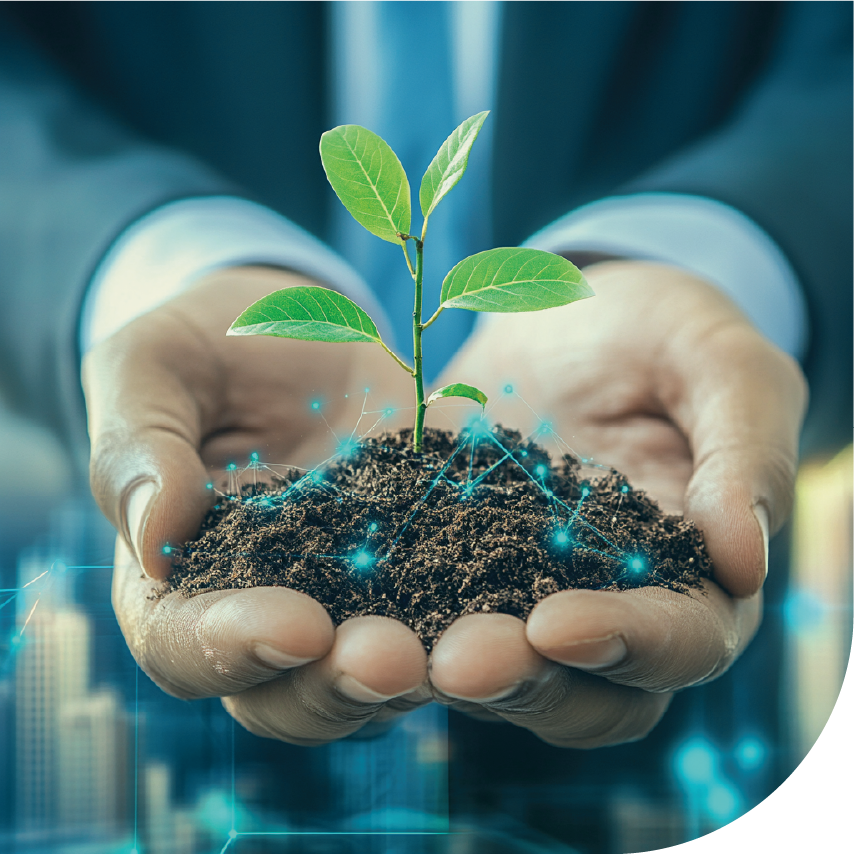 Professional 
Template
Your presentation starts here
1
Current Date
Table of 
Contents
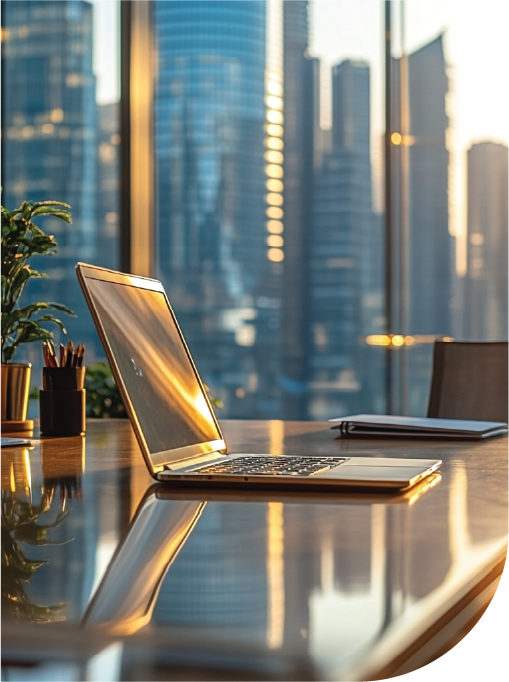 01.
02.
03.
04.
05.
06.
Section Name
Section Name
Section Name
Section Name
Section Name
Section Name
Overview of presentation 
structure
Overview of presentation 
structure
Overview of presentation 
structure
Overview of presentation 
structure
Overview of presentation 
structure
Overview of presentation 
structure
2
Super!
This can be part of your presentation. 
Add some words of a famous person, quote or wisdom, 
or just write something nice about your team.
3
#1
Section 
Name
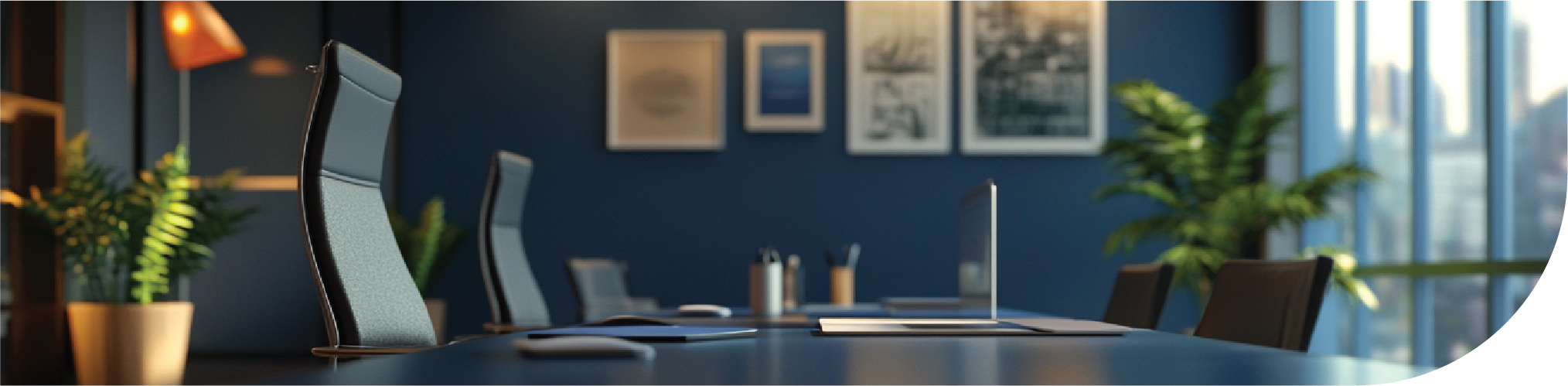 4
Add Images 
to Long Text
Visuals can help break down complex information, making it easier for the audience to understand. Diagrams, infographics, and charts can convey 
data more effectively than text alone. 

Large blocks of text can overwhelm readers, leading to fatigue and reduced attention. Visual elements add variety 
and keep the audience engaged, 
encouraging them to read further.
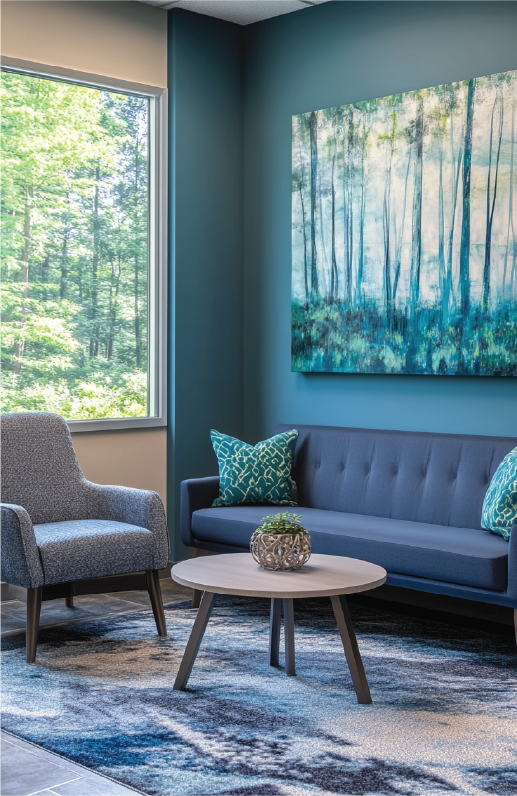 People tend to remember images better than text (this is known as the picture superiority effect). By pairing key 
information with relevant visuals, you help the audience retain the content longer.
5
You Can Divide the Content
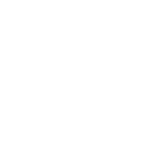 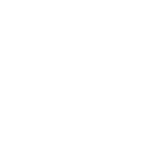 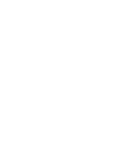 Subtitle 1
Subtitle 2
Subtitle 3
Dividing text into columns in a presentation is essential for improving readability and helping the audience process information more effectively.
Columns organize content into smaller, structured sections, which prevents viewers from feeling overwhelmed by large 
blocks of text.
This layout also creates a balanced, visually appealing 
slide, allowing for easier 
comparisons and a clearer 
flow of ideas.
6
About Your Company
1
2
3
The vision outlines the organization’s long-term aspirations. It describes what the organization aims to achieve in the future and serves as a source of inspiration and motivation for both employees and 
stakeholders.
This defines the organization’s purpose—what it does, who it serves, and how it makes a difference. The mission statement is the foundation of the company’s work and helps align the team toward common goals.
These are the fundamental beliefs that guide the organization’s actions and decision-making. Values reflect what the organization stands for 
and shape its culture, helping build trust and accountability.
Mission
Vision
Values
7
Company History
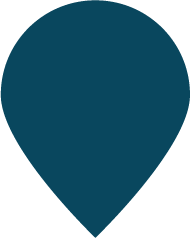 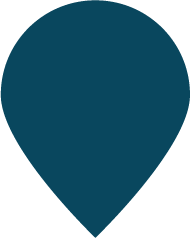 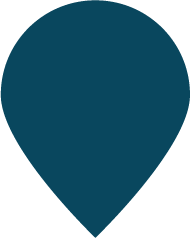 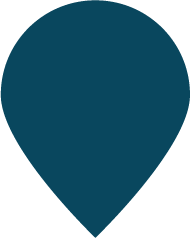 Start
Subtitle 3
Subtitle 2
Subtitle 4
2008
2015
2012
2018
Briefly describe this stage
development of your 
company or affairs.
Briefly describe this stage
development of your 
company or affairs.
Briefly describe this stage
development of your 
company or affairs.
Briefly describe this stage
development of your 
company or affairs.
8
Continue History of Company
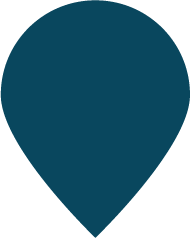 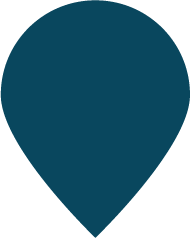 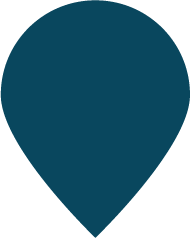 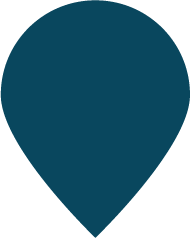 Subtitle 5
Subtitle 7
Subtitle 6
Current Date
2008
2015
2012
2018
Briefly describe this stage
development of your 
company or affairs.
Briefly describe this stage
development of your 
company or affairs.
Briefly describe this stage
development of your 
company or affairs.
Briefly describe this stage
development of your 
company or affairs.
9
Awesome
Words
Add positive words about your company, product, 
or simply cheer up your listeners.
10
#2
Section 
Name
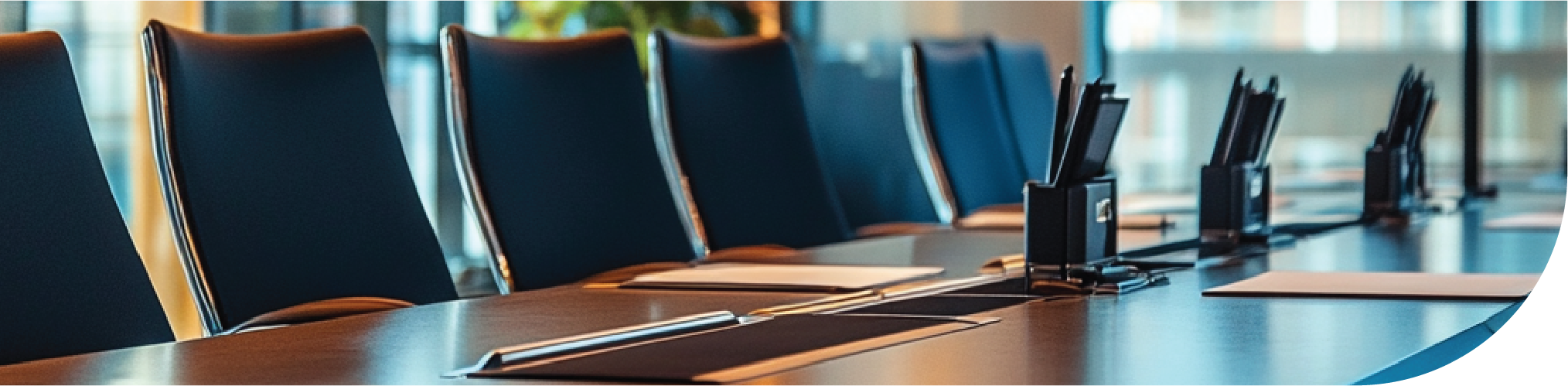 11
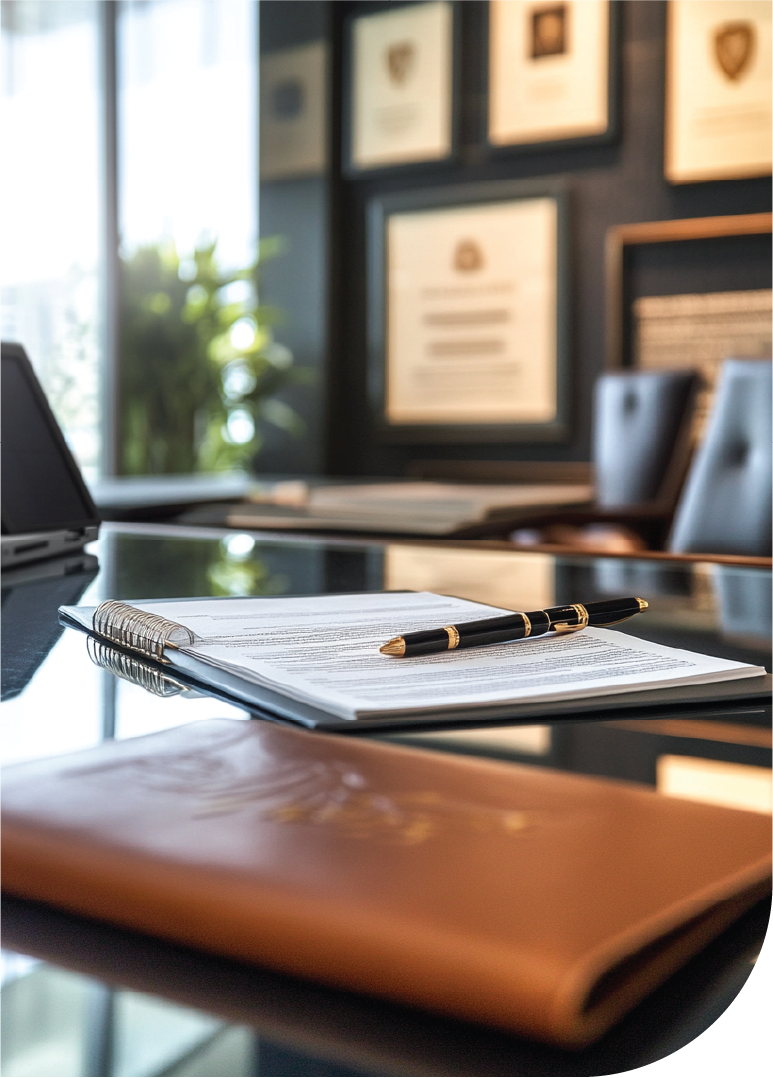 Sometimes, One Image Is Worth a Hundred Words
Add an emotional image that will grab your audience's 
attention and increase engagement with your presentation.
12
Tell About Your Services
Service 1
Service 2
Service 3
Briefly describe what is 
included in this package
of services.
Briefly describe what is 
included in this package
of services.
Briefly describe what is 
included in this package
of services.
Use lists
Use lists
Use lists
• Name of the service.
• Another service.
• Additional service.
• Name of the service.
• Another service.
• Additional service.
• Name of the service.
• Another service.
• Additional service.
13
Let's Look at the Competitors
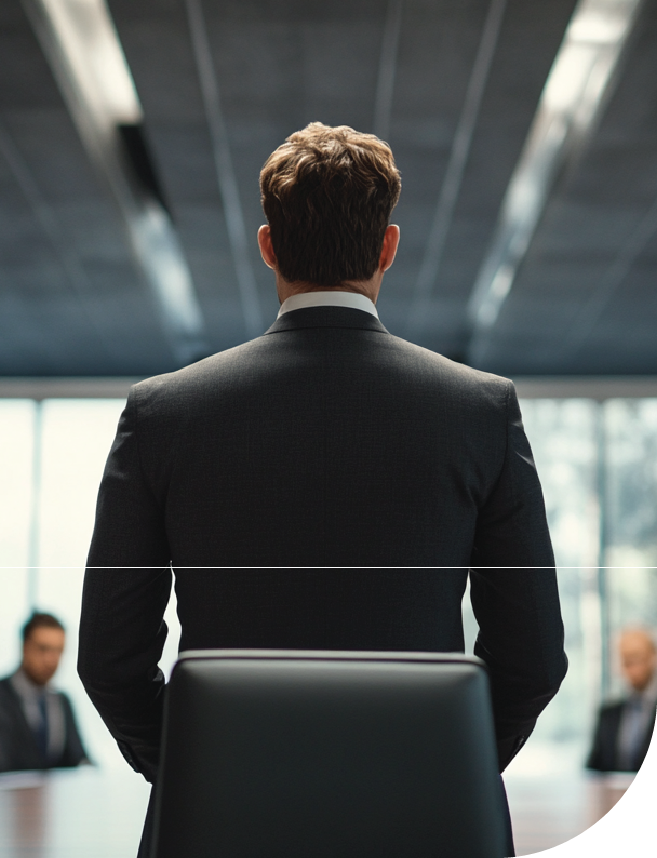 Competitor 1
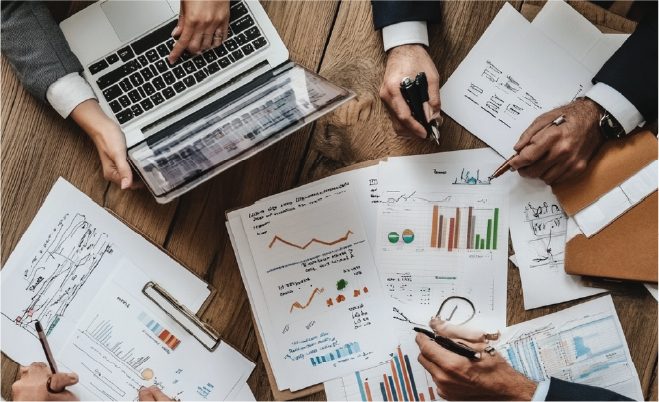 Describe your biggest 
competitor.
Use lists to describe its 
advantages and 
disadvantages.
Competitor 2
Advantages:
• Name of the service.
Briefly describe other less important 
competitors in your industry.

Tell us about your advantages over 
these competitors.
Disadvantages:
• Another service.
• Additional service.
• Another service.
14
Use a Percentage
25%
50%
75%
Advantage 1
Advantage 2
Advantage 3
Visually demonstrate how much better your service is compared 
to competitors.
Visually demonstrate how much better your service is compared 
to competitors.
Visually demonstrate how much better your service is compared 
to competitors.
15
#3
Section 
Name
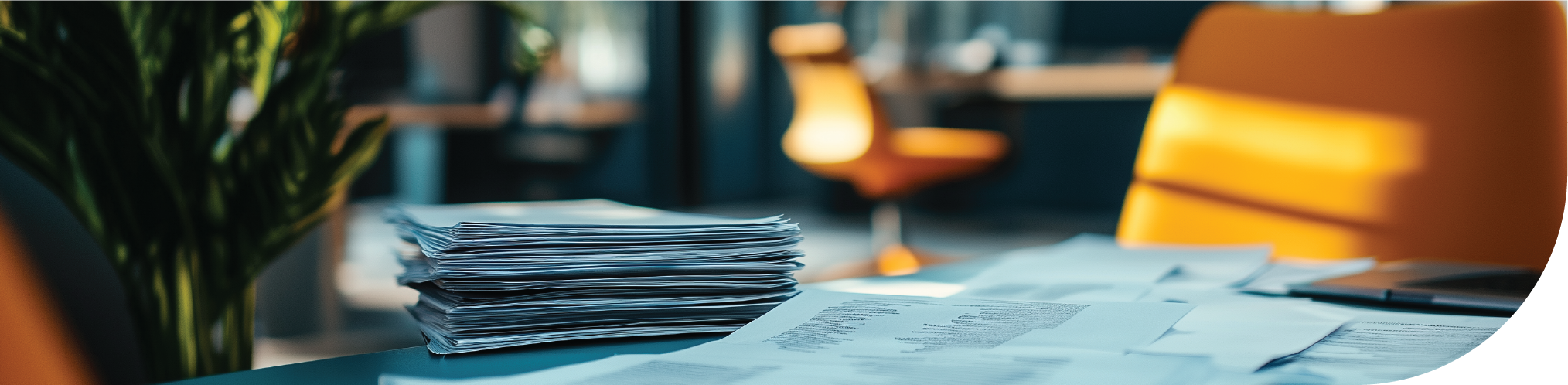 16
Use Timeline
Start
Key Step
Key Step
1
2
3
Date
Date
Date
Break down the project into major phases (e.g., Planning, Development, Testing, Launch).
Break down the project into major phases (e.g., Planning, Development, Testing, Launch).
Break down the project into major phases (e.g., Planning, Development, Testing, Launch).
17
Continue Timeline
Key Step
Key Step
End
3
4
6
Date
Date
Date
Break down the project into major phases (e.g., Planning, Development, Testing, Launch).
Break down the project into major phases (e.g., Planning, Development, Testing, Launch).
Break down the project into major phases (e.g., Planning, Development, Testing, Launch).
18
Add an Infographic
3
6
3
4
2
7
5
Subtitle
Subtitle
Subtitle
Subtitle
Subtitle
Subtitle
Subtitle
Title
19
Use Business Diagrams
Main Name 
of the Chart
Add a description to this title.
Partnerships №2
Partnerships №1
Idea 1
Revenue №1
Idea 4
Idea 2
Idea 3
Revenue №2
Add a description 
to this title.
Add a description 
to this title.
Add a description 
to this title.
Add a description 
to this title.
Add a description 
to this title.
Add a description 
to this title.
Add a description 
to this title.
Add a description 
to this title.
20
#4
Section 
Name
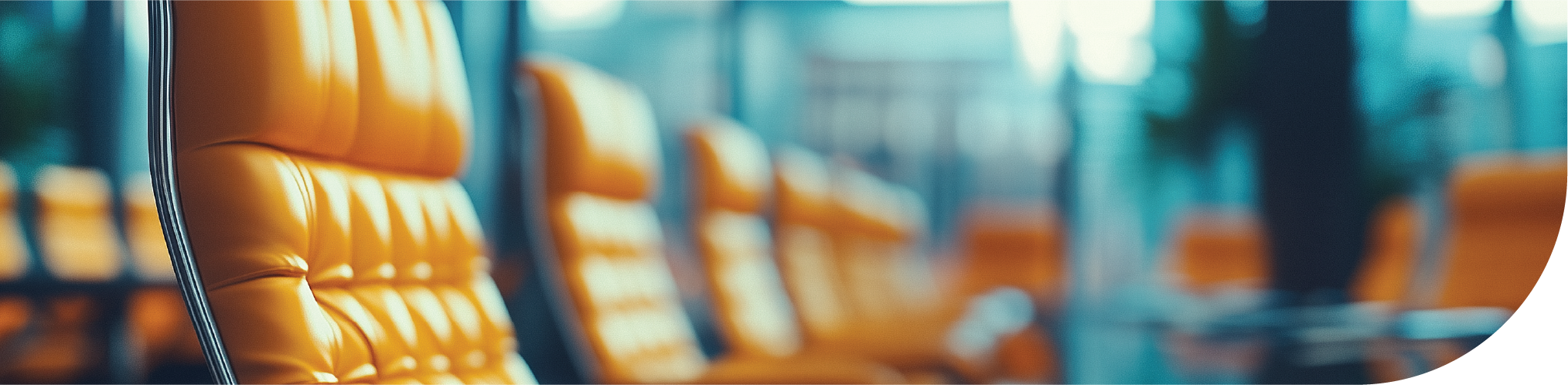 21
Use Cart
100
80
60
2025
2028
2030
40
Add a description 
to this segment.
Add a description 
to this segment.
Add a description 
to this segment.
20
0
22
Use Tables to 
Organize Information
23
Use This Map
Point Name
Point Name
Point Name
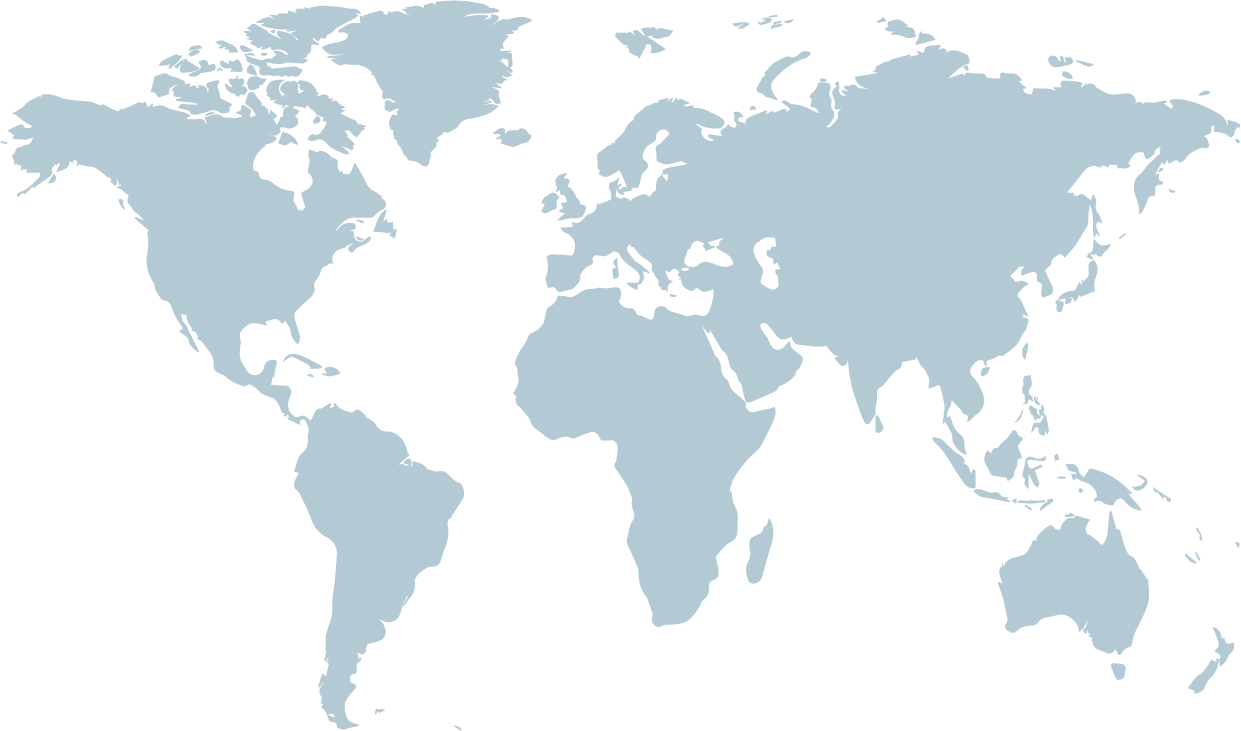 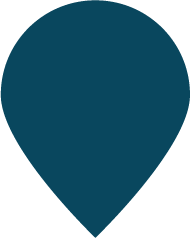 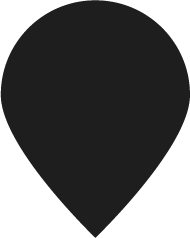 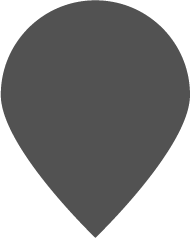 Describe this point, what it is, the location of your customers or divisions of your company in other countries of the world.
Describe this point, what it is, the location of your customers or divisions of your company in other countries of the world.
Describe this point, what it is, the location of your customers or divisions of your company in other countries of the world.
24
25 Million
Big numbers are always good at attracting 
listeners' attention.
25
#5
Section 
Name
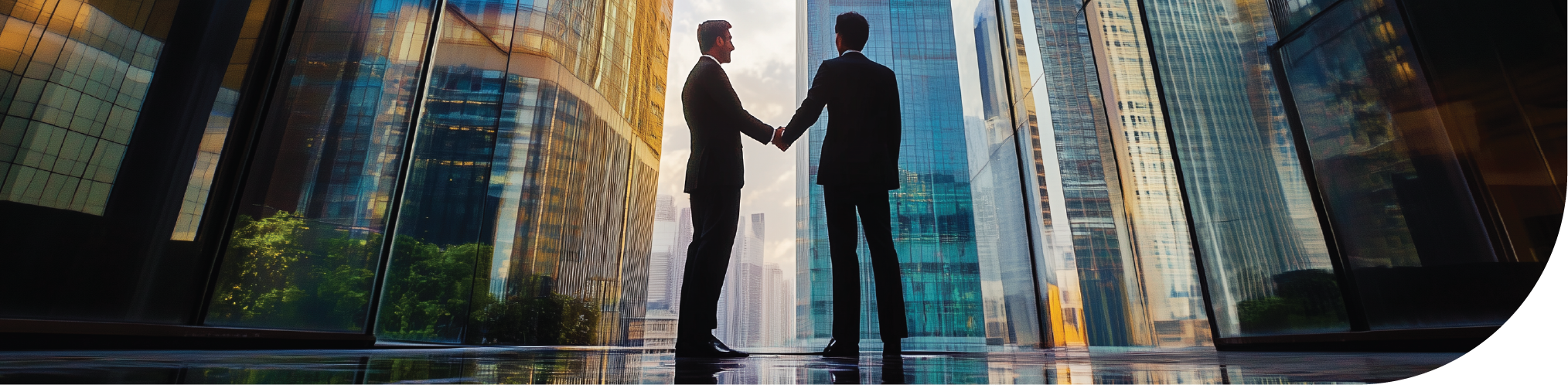 26
Introduce Your Team
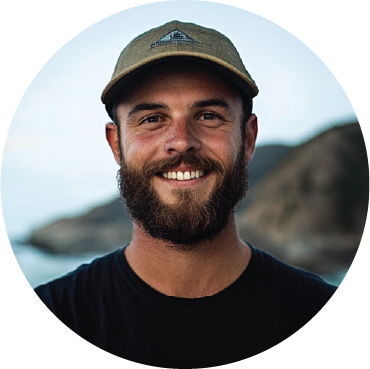 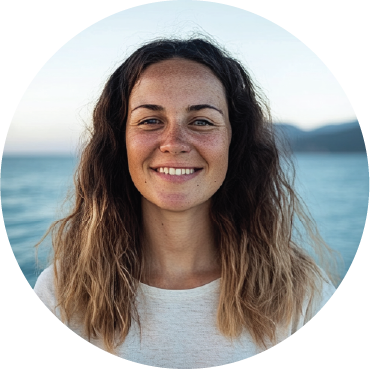 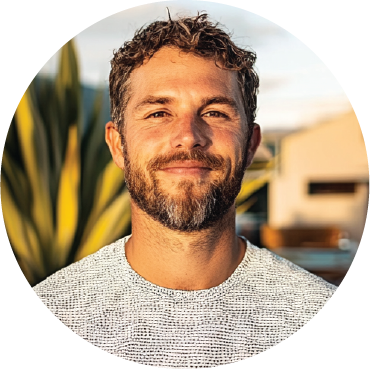 John Smith
Emily Johnson
Michael Brown
Describe the key players, their roles and how their skills contribute to 
the success of the project 
or business.
Describe the key players, their roles and how their skills contribute to 
the success of the project 
or business.
Describe the key players, their roles and how their skills contribute to 
the success of the project 
or business.
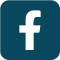 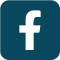 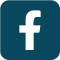 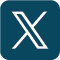 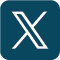 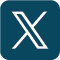 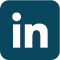 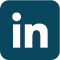 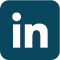 27
What are Customers Saying?
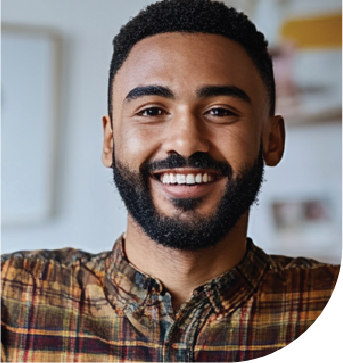 Noah Smith - Chief Executive Officer
Jane Doe - Chief Marketing Officer
The service was exceptional and exceeded our expectations.
The service was exceptional and exceeded our expectations.
“His words highlight the unique qualities that distinguish us from competitors, such as our creativity and commitment to client success. This testimonial serves as a powerful endorsement of our innovative mindset and client-focused approach.”
"I recently used this presentation template, and it exceeded my expectations in every way! The design is modern and clean, making the content easy to read and visually engaging. The color palette is well-chosen, offering a professional look that’s versatile enough for a range of topics.”
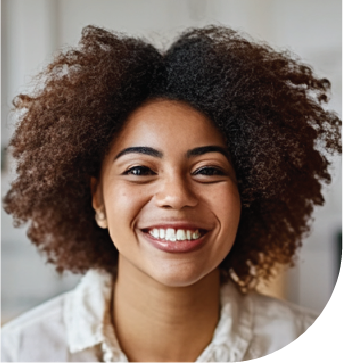 28
Contact Us
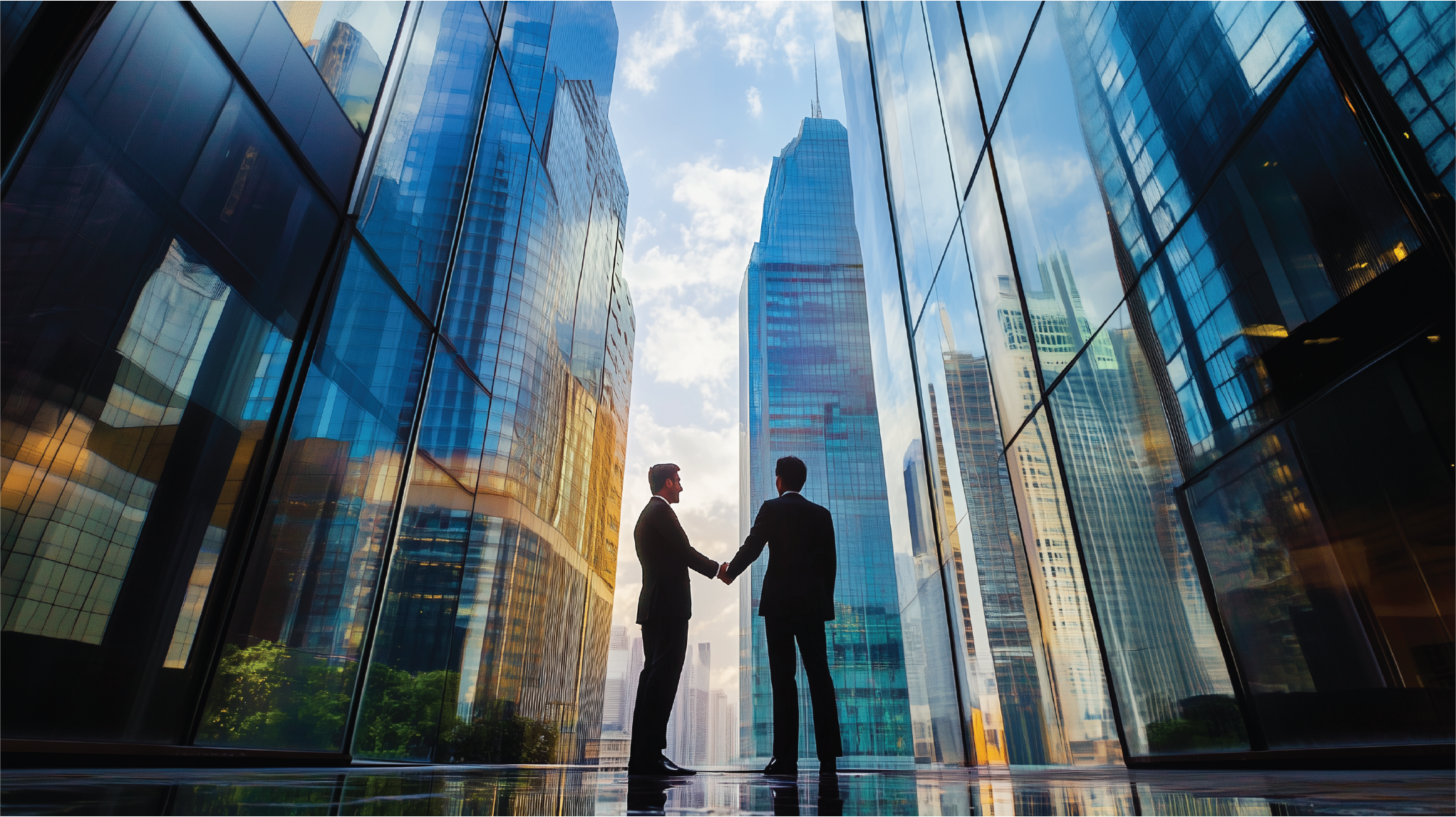 Phone:
Address:
Email:
"We'd love to hear from you! Whether you have questions, need more information, or want to discuss a potential collaboration, feel free to reach out. Our team is here to help and answer any inquiries you may have.

You can contact us via email, phone, or through our website. Follow us on social media to stay updated on our latest news and offers. We look forward to connecting with you!"
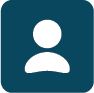 7890 Fictional Road, Imaginary City, ZZ 12345, Wonderland
info@company.ltd
+1 234-567-8901
+1 098-765-4321
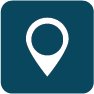 29
Company name
We look forward to the opportunity to connect and collaborate.
Thank You
For Your Attention
30